Håndverk og materialproduksjon
Forprosjektet 
Trøndelagsmodellen – rådgivning og bygningsvernsenter
Bakgrunn og utgangspunkt for målet i RPK
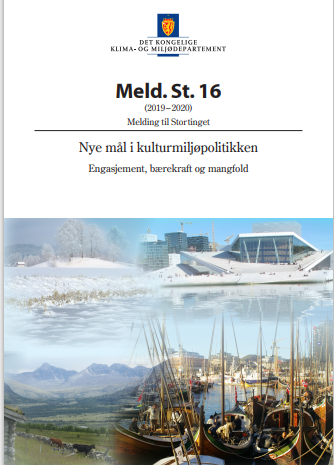 Målsetting for kunnskapsentrene:
bistå kommunene med kulturminnefaglige vurderinger i arbeid med planer og byggesaker
gi råd og veiledning til eiere og brukere av bevaringsverdige bygninger og kulturmiljø
Kommuner og eiere spør om råd og veiledning

Andre fylker har utviklet modeller og har gode erfaringer

KiK 2021 – invitasjon til å søke om tilskudd til Kunnskapssenter for kulturmiljø og bygningsvern
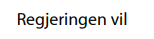 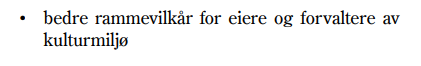 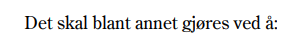 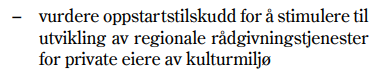 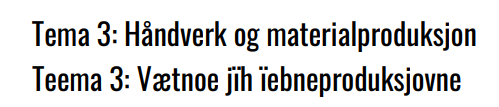 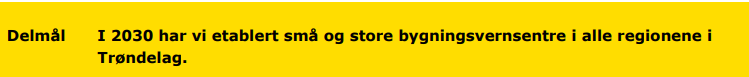 Hvilke behov har kommuner, regioner og eiere?

Hvordan dekke alle regioner- hva er aktuell organisering i Trøndelag?

Hvilke erfaringer har eksisterende sentre og andre regioner med sin organisasjonsstruktur?
Fylkeskommunal tjeneste
Museum
Privat selskap, AS eller BA?

Se på ulike finansieringsmodeller 
Salg av tjenester til kommuner?
Salg av tjenester til private eiere?
Omfang av offentlig støtte?
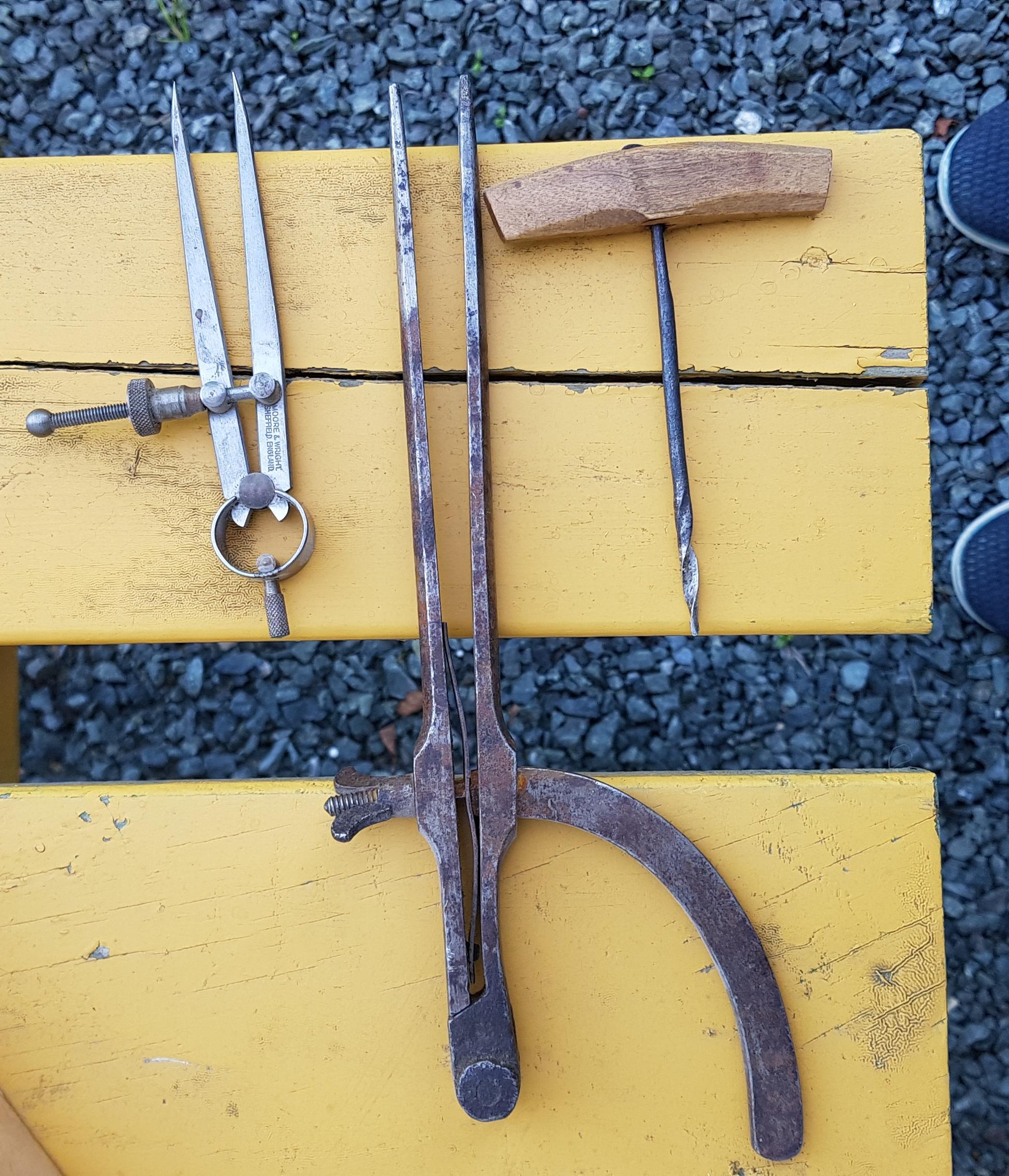 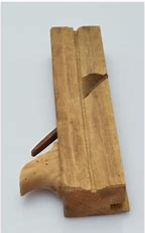 Prosjekt: Trøndelagsmodellen for rådgivnings- og bygningsvernsenter
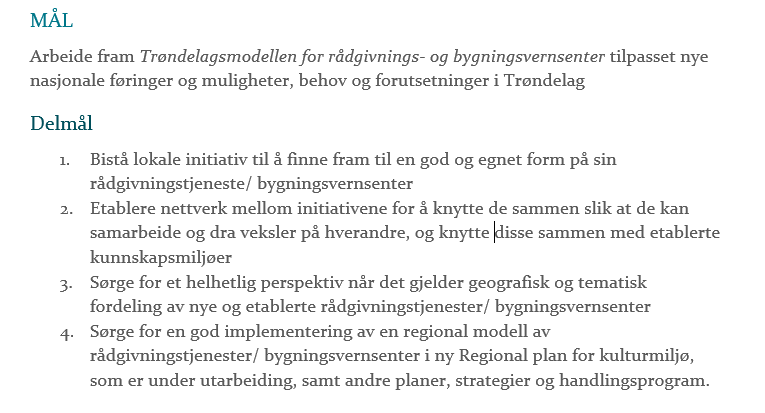 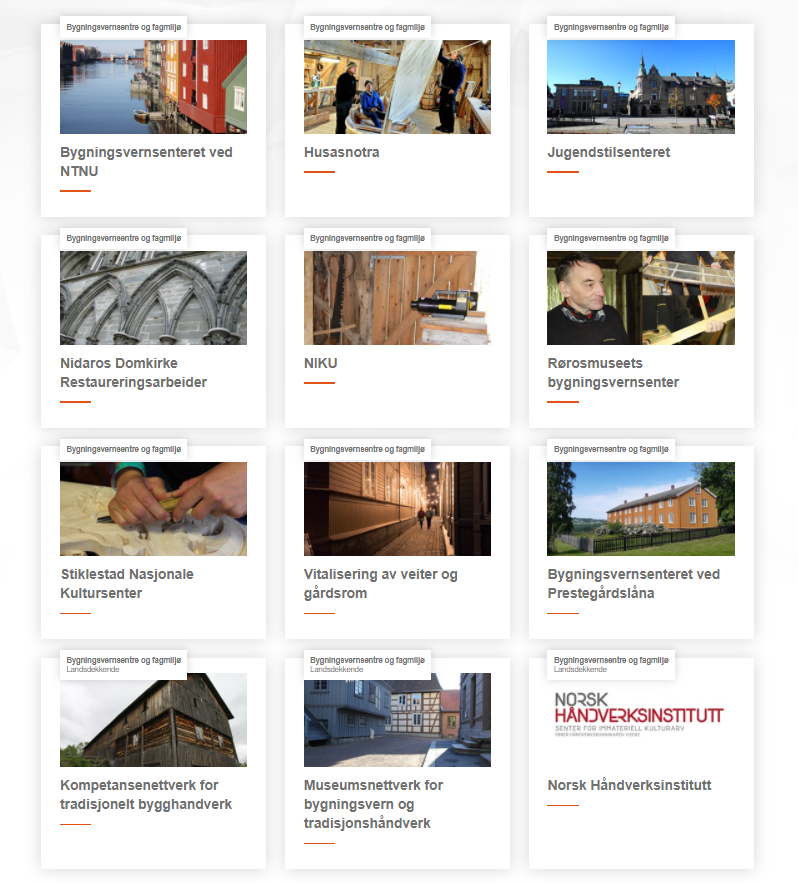 Godt grunnlag i Trøndelag
Vi har mange kompetansemiljøer i Trøndelag

Vi har flere sentrale utdanningsinstitusjoner innenfor bygningsvern

Kompetansemiljøene har noe geografisk spredning, men noen regioner mangler miljøer

Ulike bygningsvernsenter kan ha ulike tematisk vinkling og supplere hverandre og få en regional funksjon 

Flere ønsker nettverksbygging – noen miljøer samarbeider i dag, hva er aktuelt å samarbeide om?
Bygg og Bevar
Hvordan har andre gjort det?
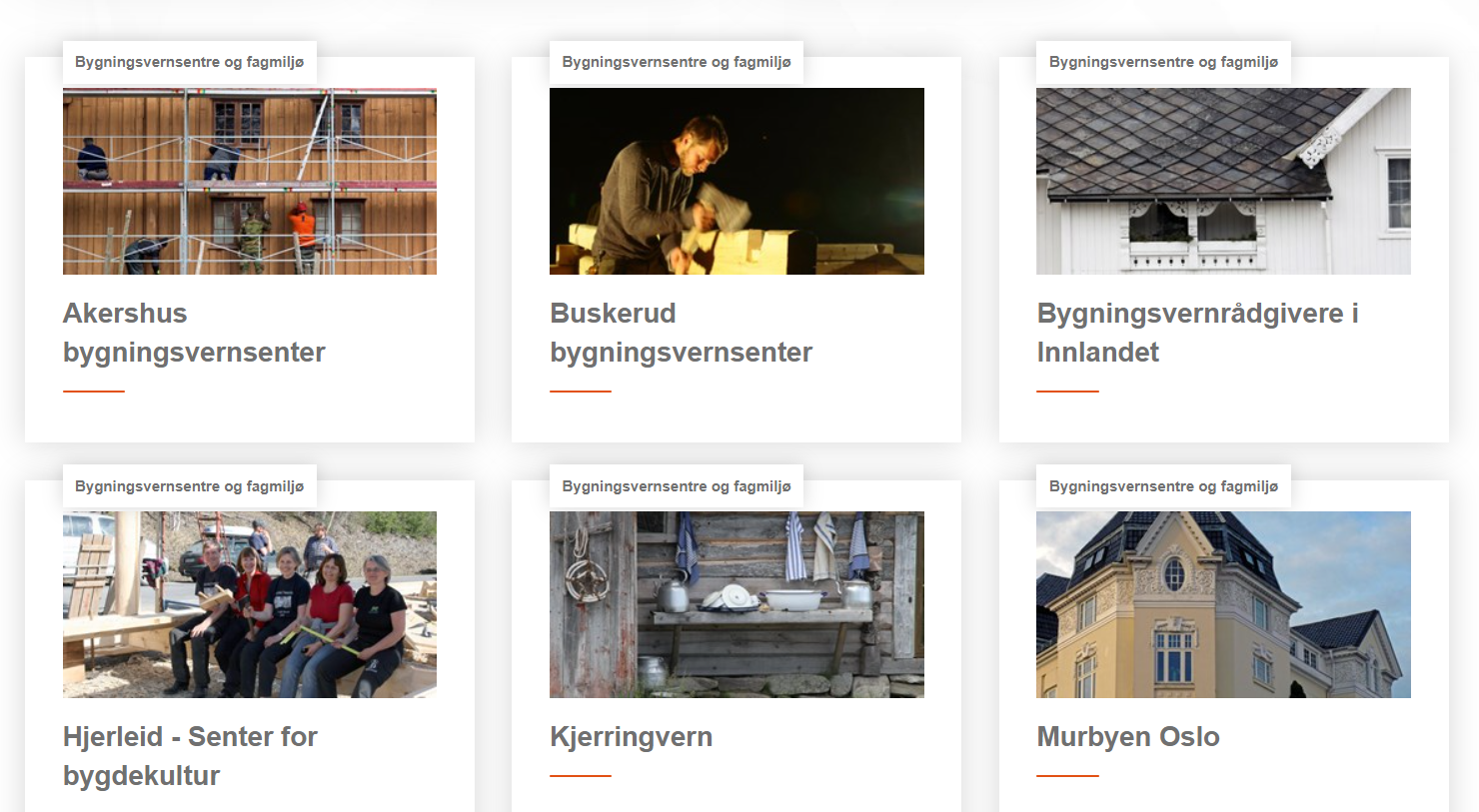 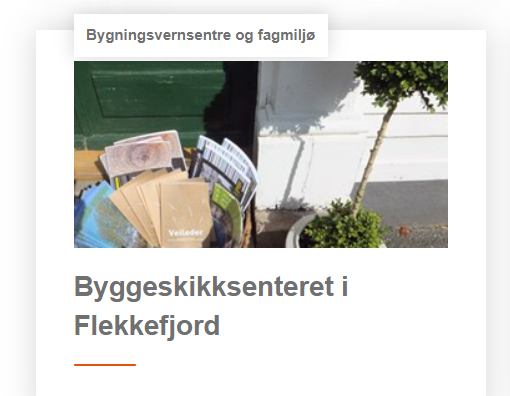 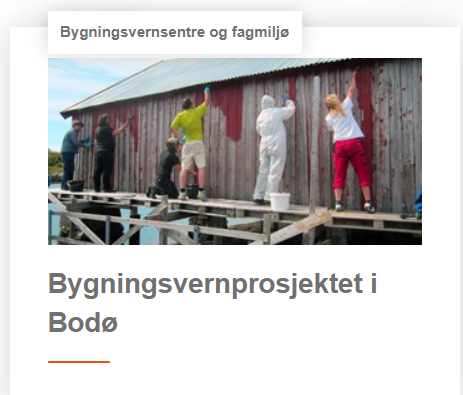 Flere initiativ
Riksantikvaren utlyste midler til forprosjekt som del av 
KIK- satsingen i fjor høst

Seks søknader fra Trøndelag

Dekker godt geografisk
Tematisk bredde

Ørlandet – flytting av bygg, transformasjon og kystmiljøenes klimautfordringer 
Levanger – byhistorisk kunnskapssenter (trehusarkitektur i by) 
Orkland – teknisk-industrielle kulturmiljø, dokumentasjon og transformasjon 
Melhus – kurs, kompetanseheving og -formidling for både barn og voksne 
Namdalen – videreutvikle distriktskonservator-modellen 
Røros – kompetansemodell for utvikling av bygningsvernsentre


Samisk bygningsvernsenter – mangler foreløpig

.
Prosjektleder og arbeidsgruppe
Oppstart ca. 1. november
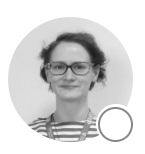 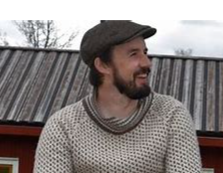 Kristin Melkild Avset ( prosjektleder), Einar Strand, Monica Anette Rusten
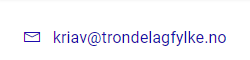